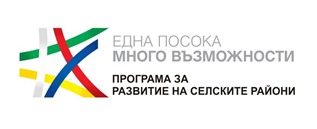 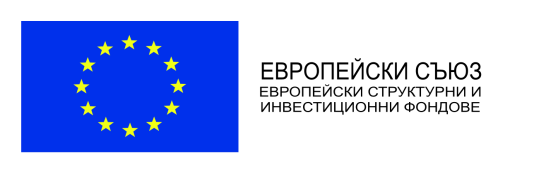 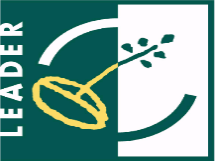 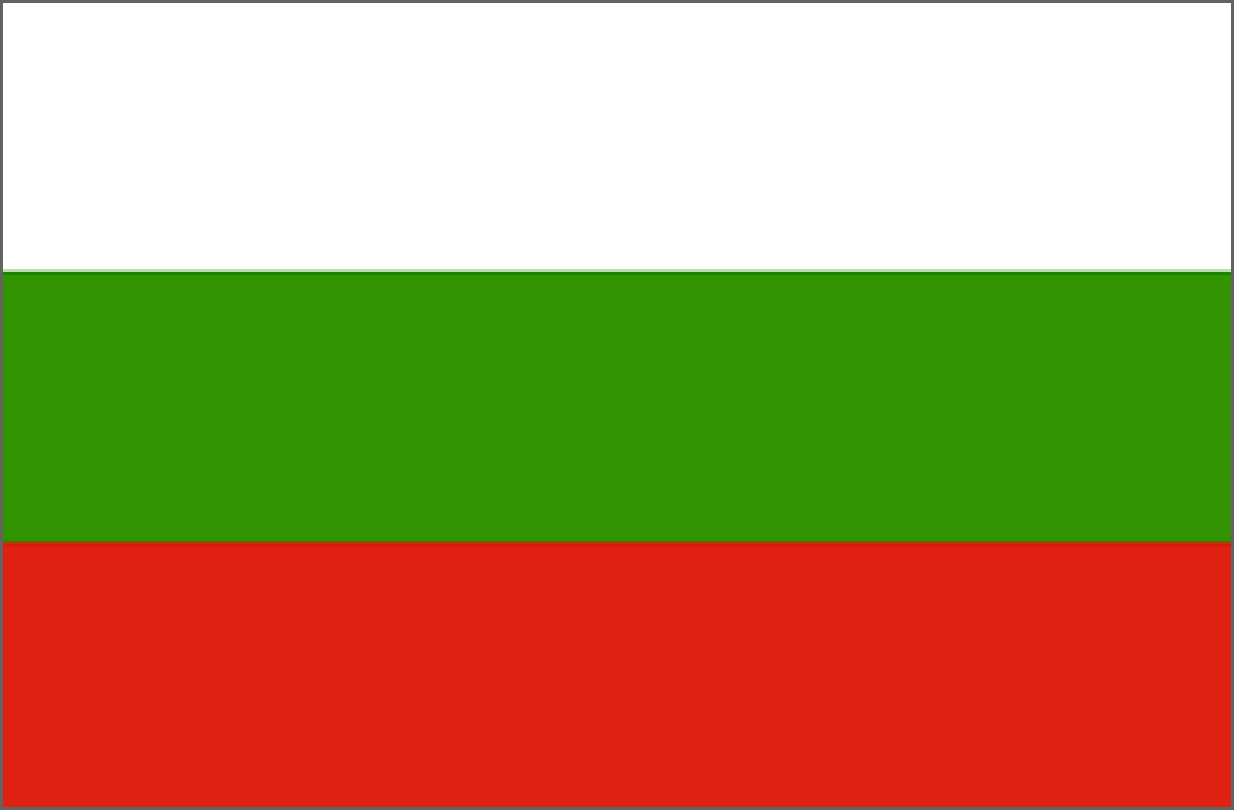 Local Action Group Kirkovo-Zlatograd
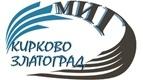 About LAG  Community
Founded  in 2010 as LAG Kirkovo 2010 Ass
In 2016  added Zlatograd 
Association – NGO
Members  36; 4 public +16 business+16 NGO 
Board – 5;
From 05/2018 implementation of Strategy for CLLD
About LAG Territory
2 Municipalities -  Kirkovo and Zlatograd
Population -  341  t.
Business and Institutions
Communications and infrastructure
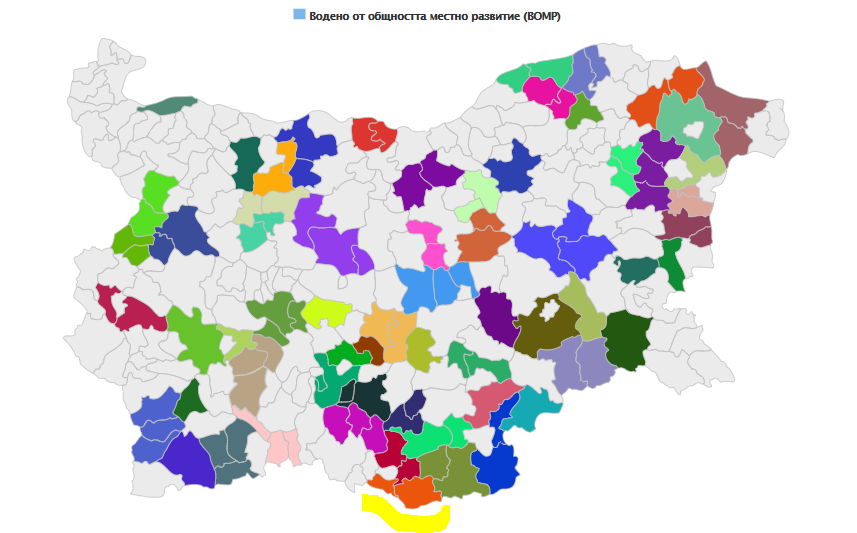 Facts
Southernmost Bulgarian city – Zlatograd /Zlato=Gold/
Southernmost point of Bulgaria - Veykata Peak;
Natural Stone phenomena.
MUMIO  - The unique natural medicinal product
Ethnographic areal complex and architectural monuments;
The oldest church in the Middle Rhodope "Assumption" 1834
The Wooden Mosque (The Mosque of the Seven Girls)
The song "Deliyo Haidutin" - Voyager space message to civilization;
Feast  -  Zlatograd Cheverme, Pepper Festival, 
Two Cross borders Chekpoints -Zlatograd/Xanthy  and Makaza/Nimfea to Komotini
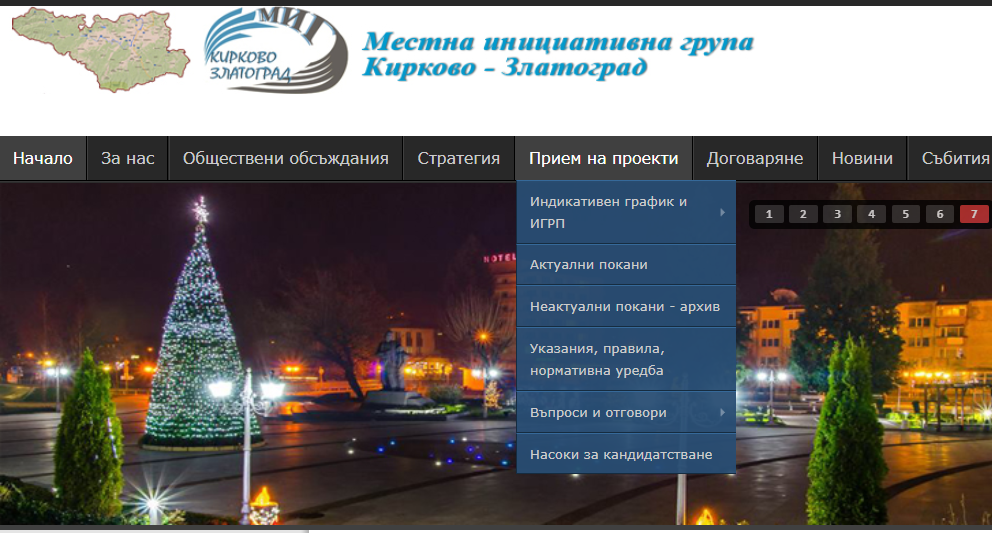 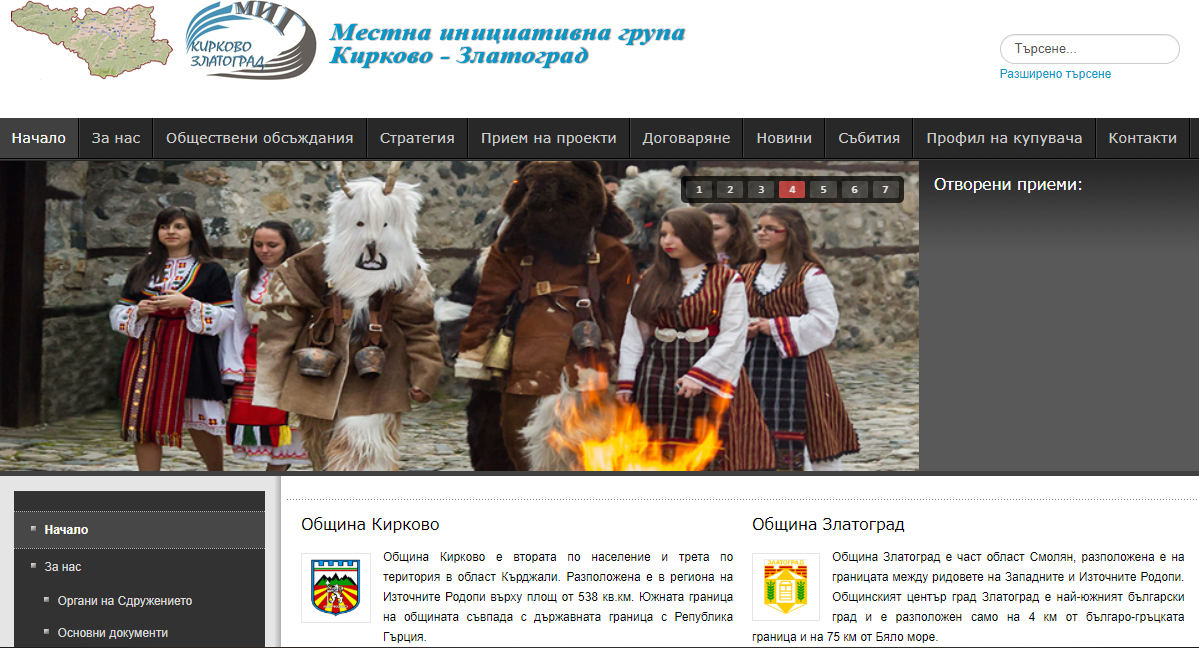 www.mig-kirkovo-zlatograd.com
Information  in FB
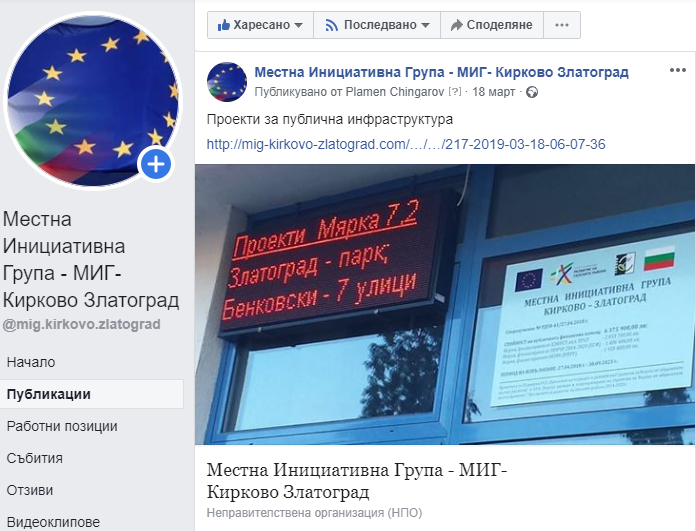 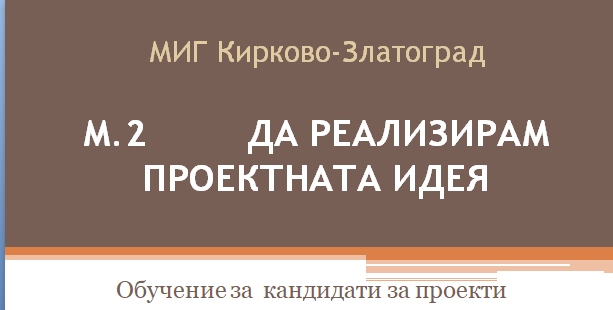 Information in our offices
Information
Materials
Advices 
Consultation
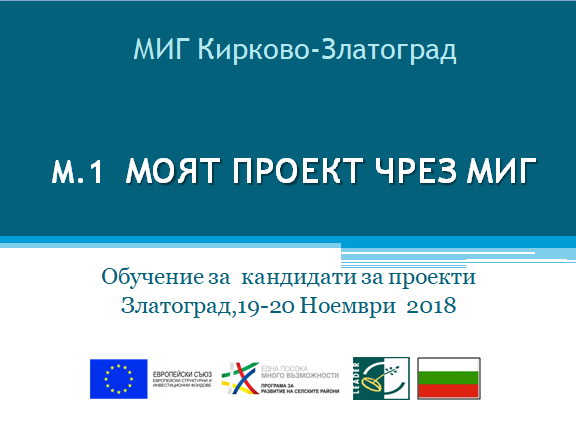 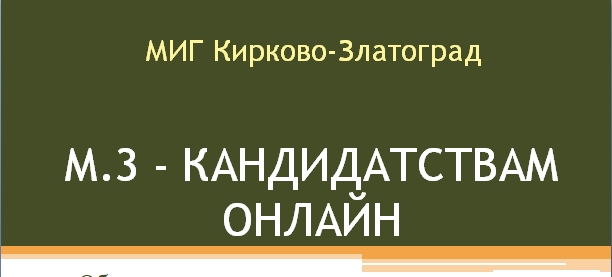 27.04.2018 – Agreement  for Strategy CLLD implementation    (2018-2023)
1
MILESTONES - key periods
2018- 09.2020 – Project proposals
2
2019-2023- Project implementation
3
‹#›
19.2-Strategy   CLLD for LAG
BUSINES
PUBLIC
AGRI
NGO
WHERE TO APPLAY?
ИК2,2
7,2
4,1
7,5
6,4
7,5
4,2
ЧР2
ЧР1/2
ЧР1/2
6,4
PROJECT PROPOSALS
Projects,   BGN*1000
PROJECT CONTRACTS-OP HRD 1
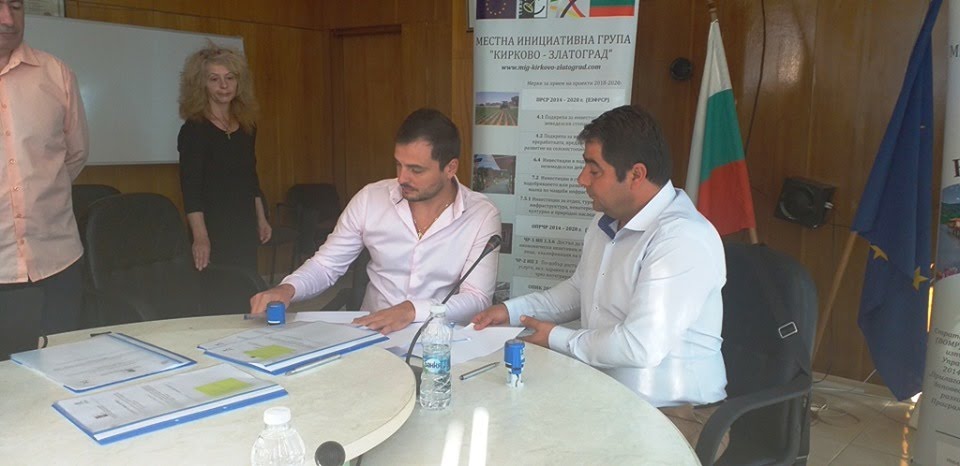 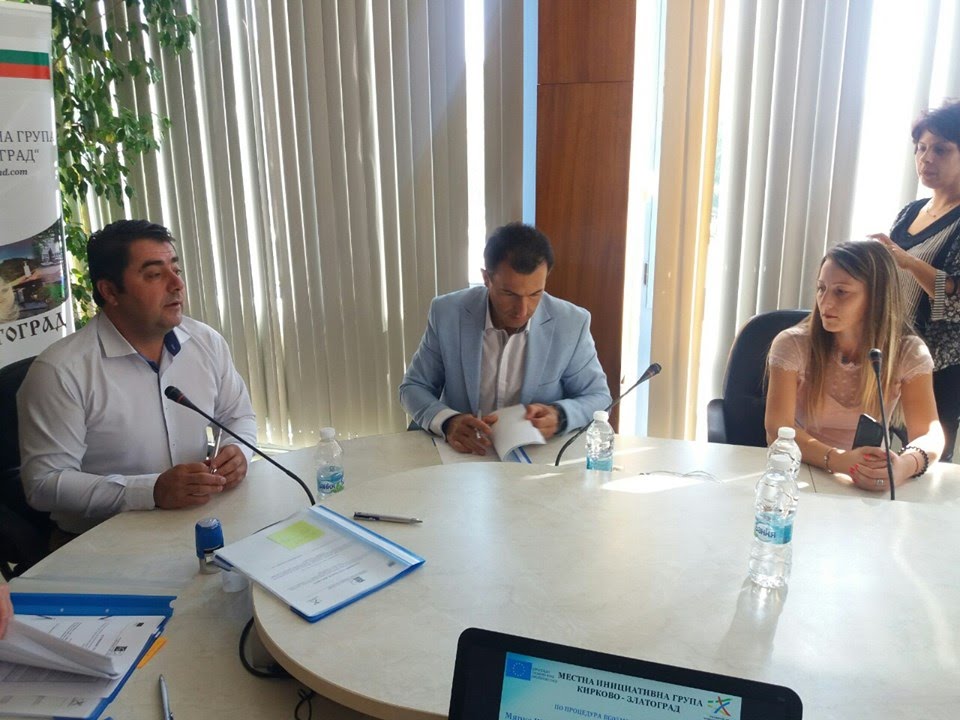 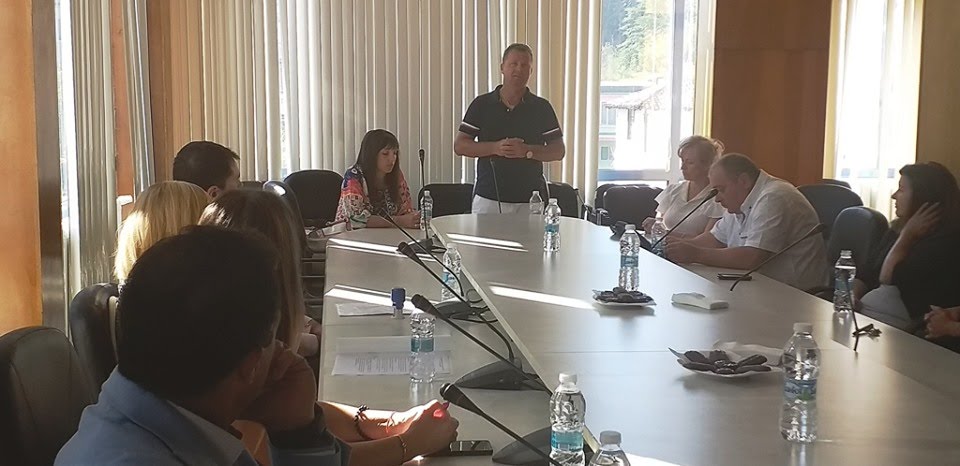 PROJECT CONTRACTS-7,2
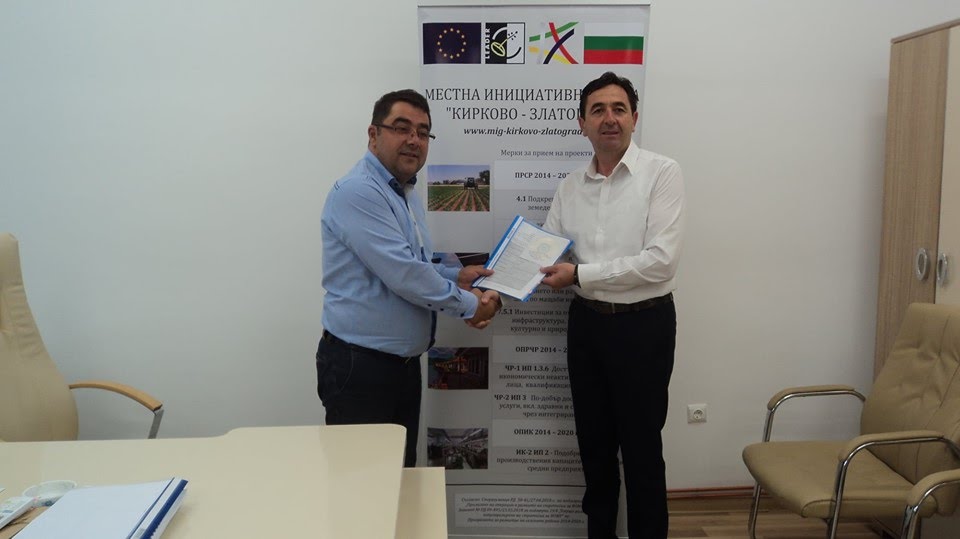 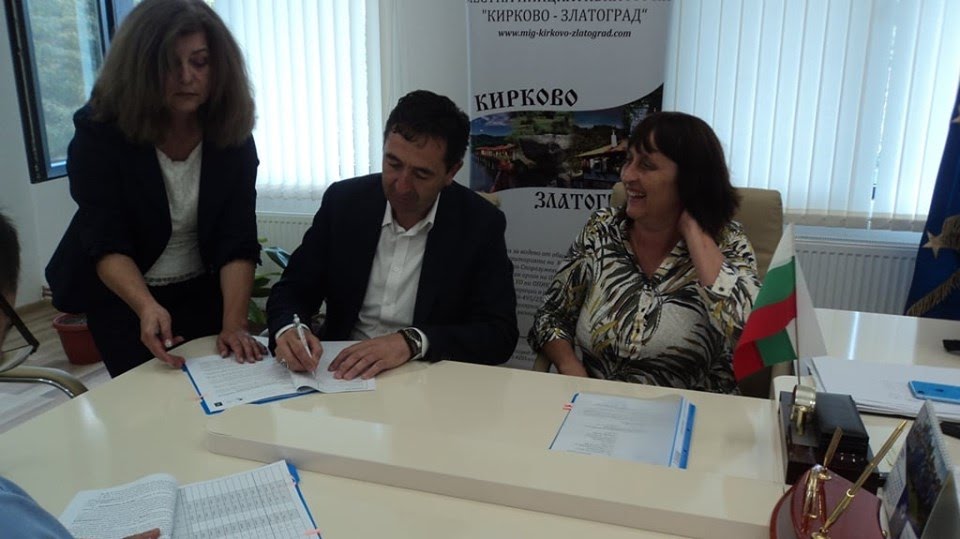 ProjectImplementation MashineryERDF robotic welding system
Light industry
Sector-Communications – OPIC -  infrastructure with optical network to television and internet
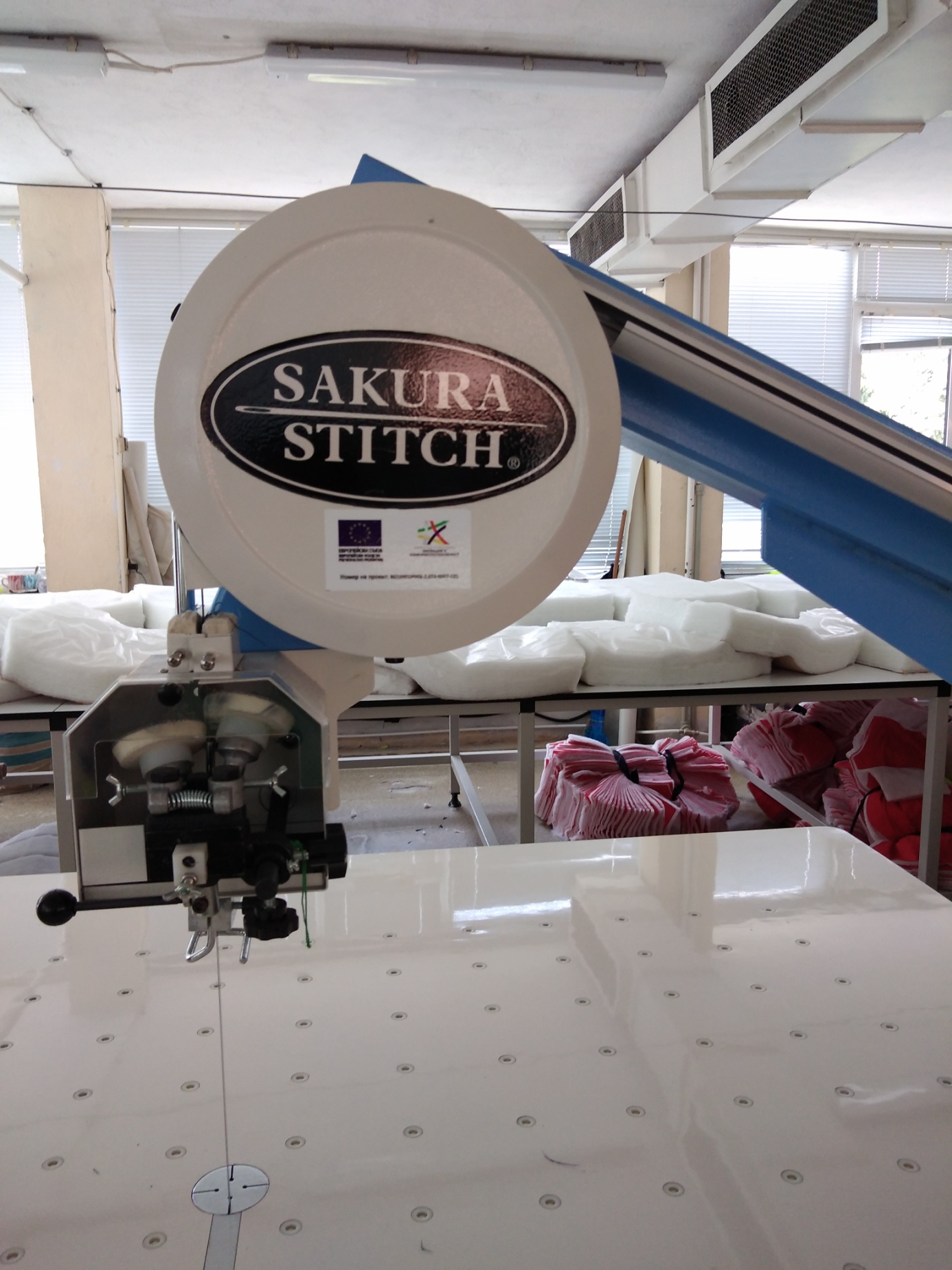 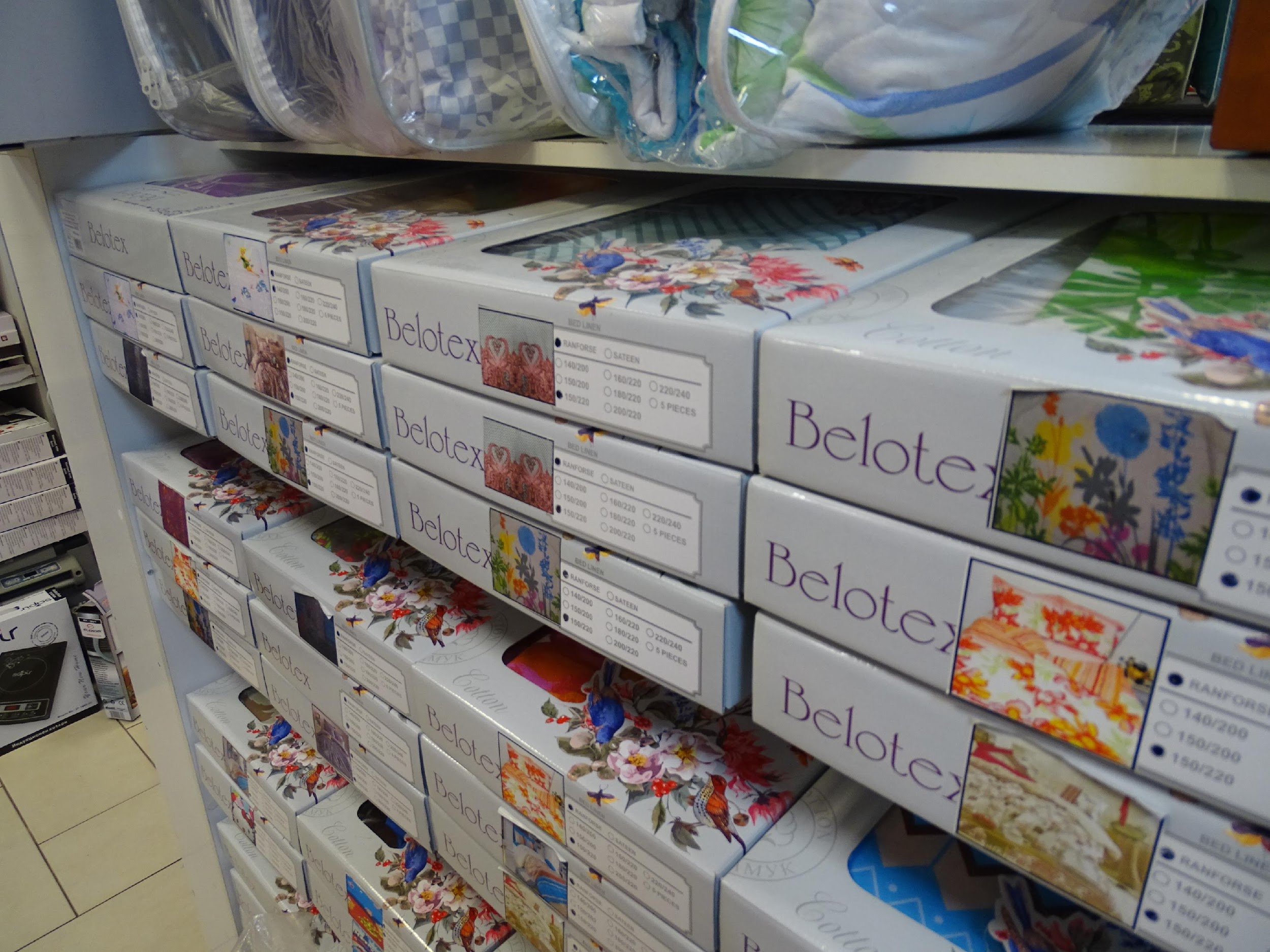 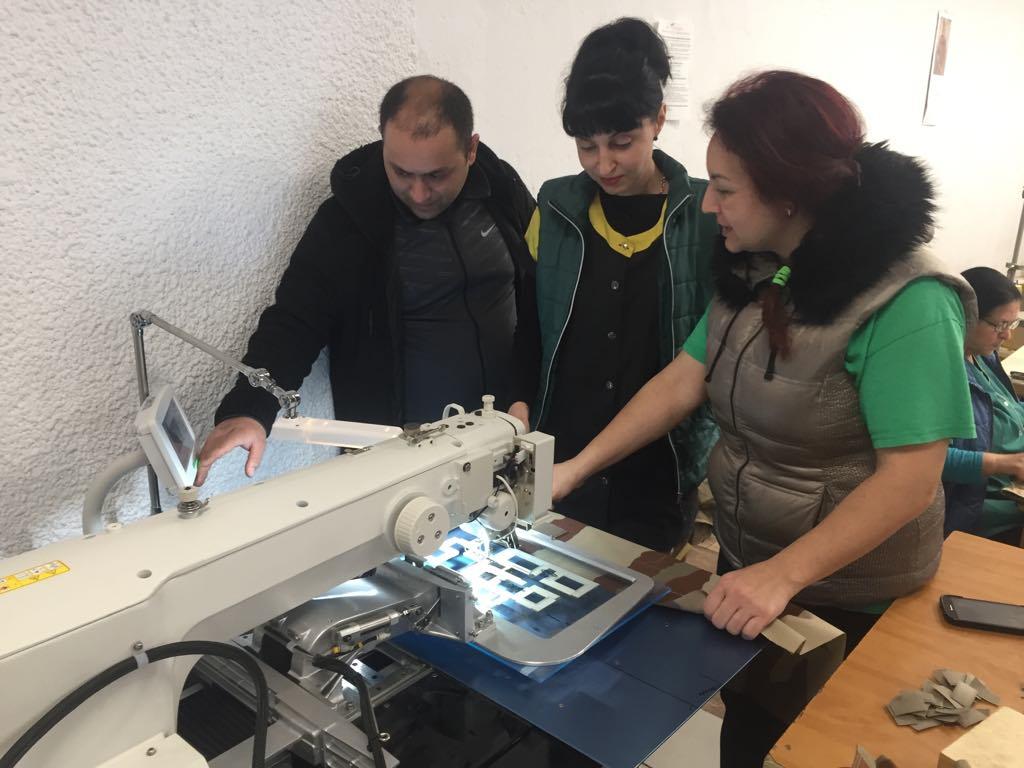 Light industry HRD / ESFtraining, employment, equipmentОП РЧР
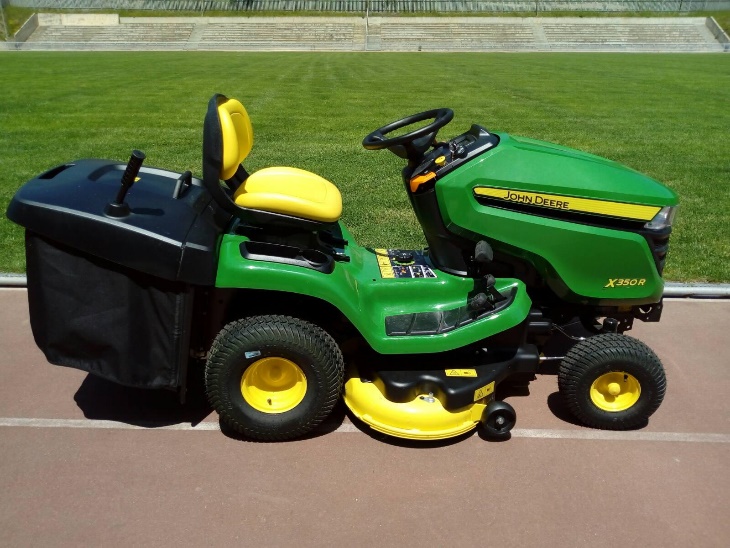 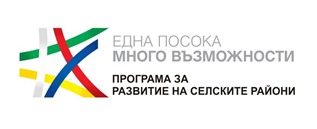 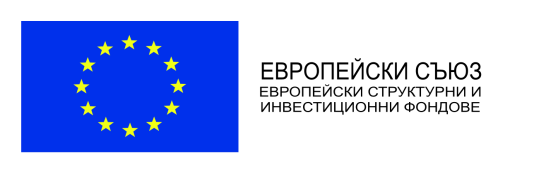 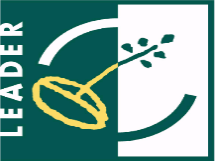 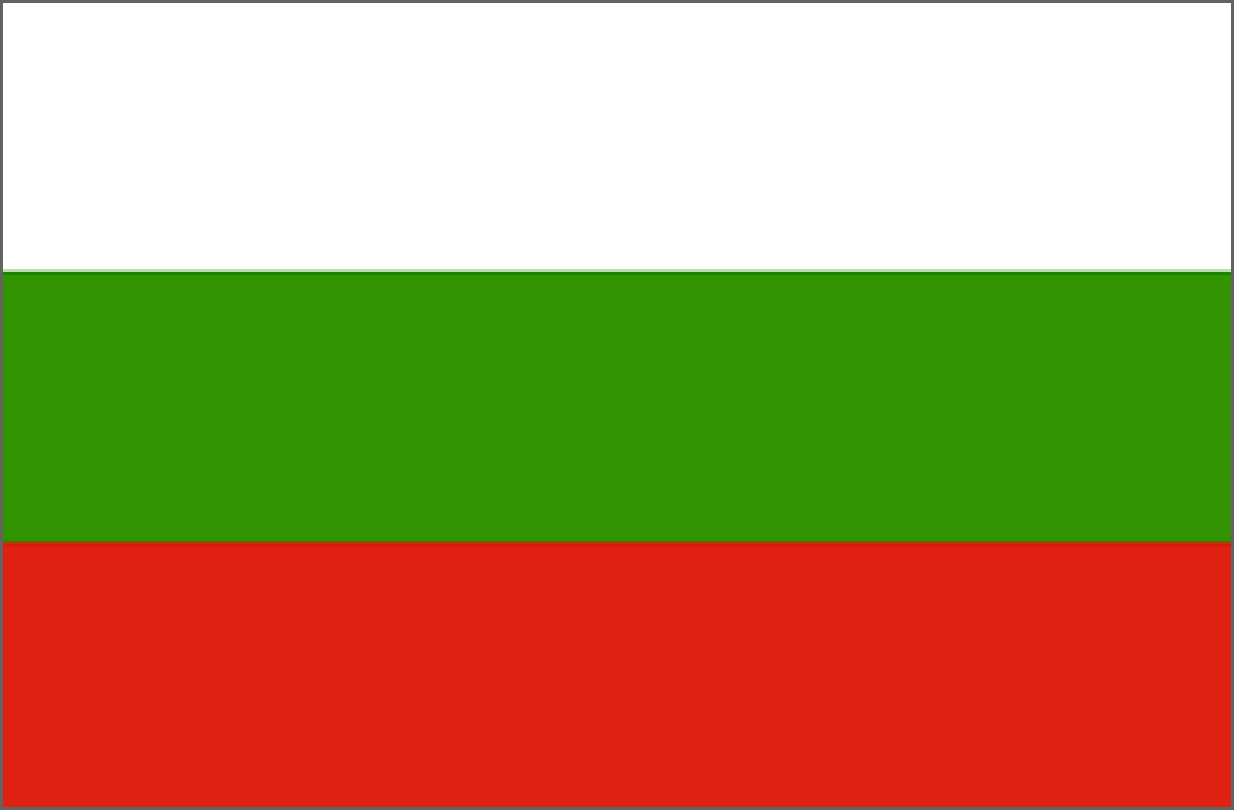 LAG  Kirkovo-Zlatograd
00359 4205
www.mig-kirkovo-zlatograd.com
Agreement  50-41/ 27.04.2018 -19,4 от ПРСР 2014-2020.